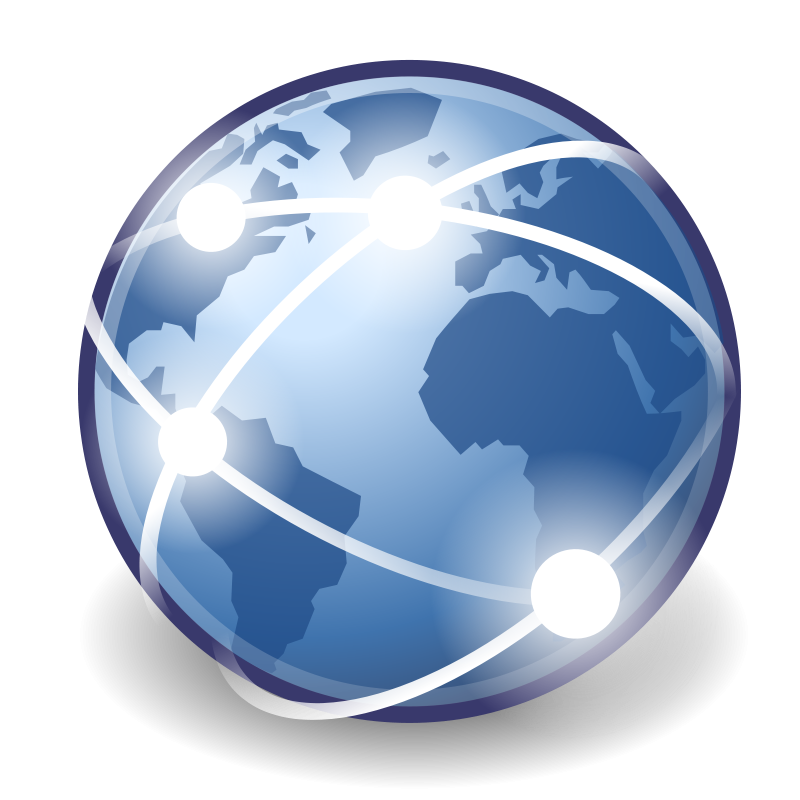 Online ZusammenarbeitTeil 1, Arbeiten in der Cloud - Kommunikation
Name, Name
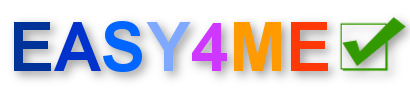 Online-Zusammenarbeit und einfachere …
Standortunabhängigkeit
Teams können sogar … … einfach zusammenarbeiten.
Ermöglicht den einfacheren Zugang zu globalen Talenten.
Reduziert Kosten für … und ….
Zeit- und Kostenersparnis
Online … sind … möglich.
Schnellere Kommunikation und Entscheidungsfindung.
… Treffen sind weniger notwendig.
Voraussetzungen für Online-Zusammenarbeit
Leistungsfähige Internetverbindung
Hardware
Computer 
Notebook 
Smartphone 
Tablet…
Webcam (falls nicht eingebaut)
… und … oder Headset
Software, Kommunikationstools
Chat
E-Mail
Tools für Kommunikation wie z. B. Online- …
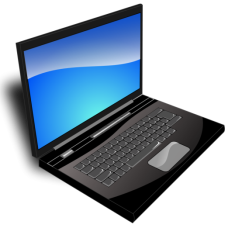 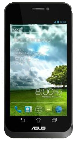 Online Speicherplatz - gemeinsame Datenspeicherung
Anbieter
… von Microsoft
Google Drive
…
Verfügbar für Smartphones, Tablets, Computer
Daten werden auf allen Geräten …
Daten können für andere Personen freigegeben werden:
Zur … oder
zur …
Tools für Kommunikation
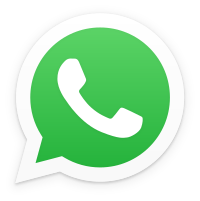 … Netzwerke 
Facebook, WhatsApp, Instagram 
Mikroblogging (kurze Textnachrichten)
Z.B. Twitter
… und Gruppen
Beiträge zu bestimmten Themen werden veröffentlicht und diskutiert.Beispiel für ein … : https://www.umweltbildung.at/topic/natur-und-umweltGruppen innerhalb eines Forums sind möglich.
Wikis - Zusammenarbeit und Wissensmanagement
Beispiel: Wikipedia – … darf mitarbeiten
Multimedia
Video- … (YouTube, Vimeo, …), Foto-Sharing (Flickr, Instagram…)
Meetings
MS Teams, Zoom…
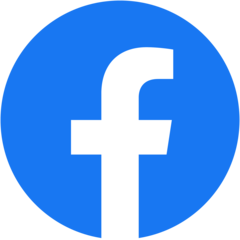 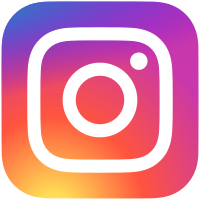 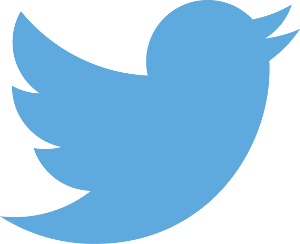 Lernplattformen für Schulen/Universitäten
Microsoft …
… mit Google Classroom
Funktionen:
Online-Meetings
Dokumente werden zur Verfügung gestellt
Chat
Kalender
Programme für Online-Meetings
Microsoft Teams, … 
Google Meet
…
Edumeet
Office-Anwendungen in der Cloud
… 365: 
Word, Excel, PowerPoint, OneNote, Outlook, Publisher, Access, Kalender...
Basisfunktionen … 
… G-Suite: 
Docs, Tabellen, Präsentation, Kalender, Gmail ….